Chapter 10:
The Coming of the 
Civil War
Section 1:
Two Nations?
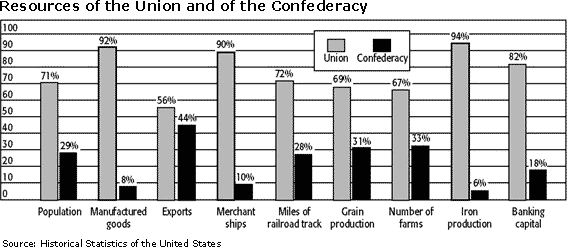 Sectionalism
North 
	- Diverse Irish\German Immigrants
	- Healthy mix of urban, rural, business, and agriculture
South
	- Tobacco and Rice
	- Slavery
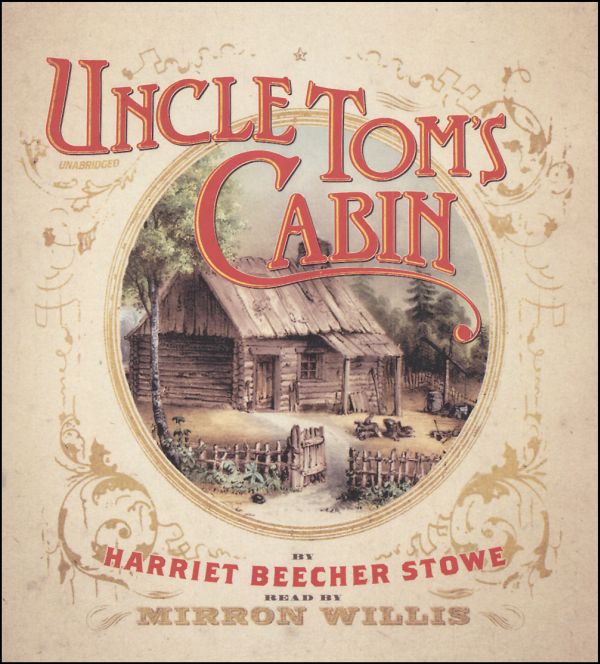 Northern View of Slavery
Against United States Principles
2nd Great Awakening \ Democratic Protestants
Slavery evil but slaves not equal - prejudices
Uncle Tom’s Cabin – Harriet Beecher Stowe
Exaggerated but North believes it true
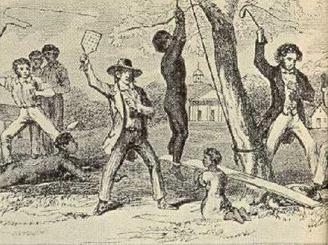 Southern View of Slavery
Planters provided and cared
Revolutionary leaders had slaves
Industry did not care evident by wages and profits
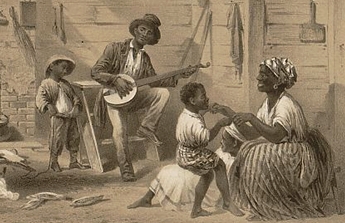 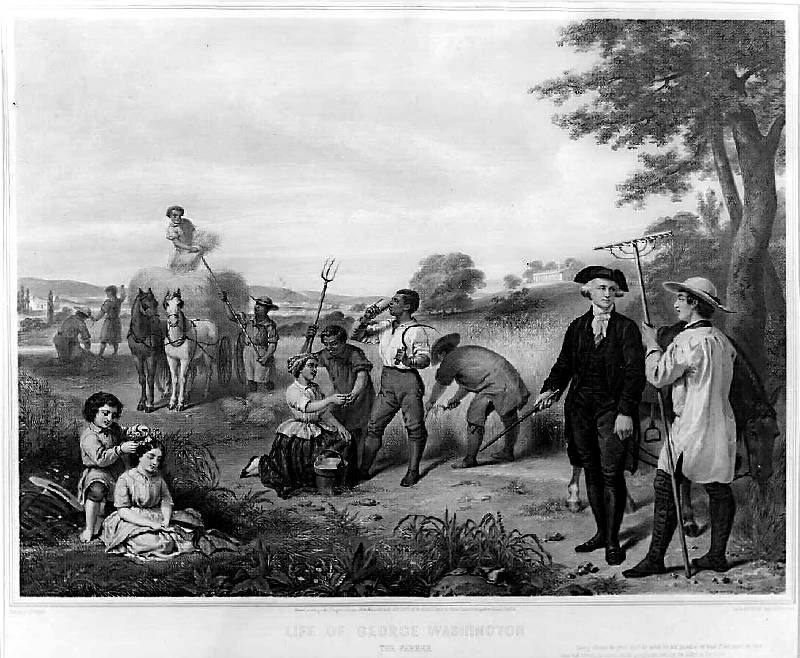 Section 2:
The Mexican War and Slavery Extension
Texas	- Manifest Destiny 	- Annexation	- Southern Democrats v. Northern Whigs	- President Tyler 1844 defeated	- President Polk 1845 passes
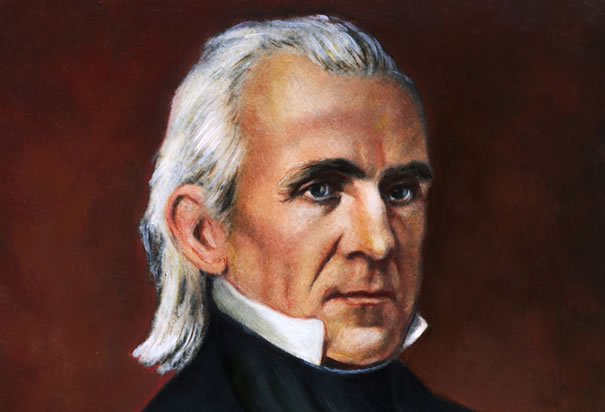 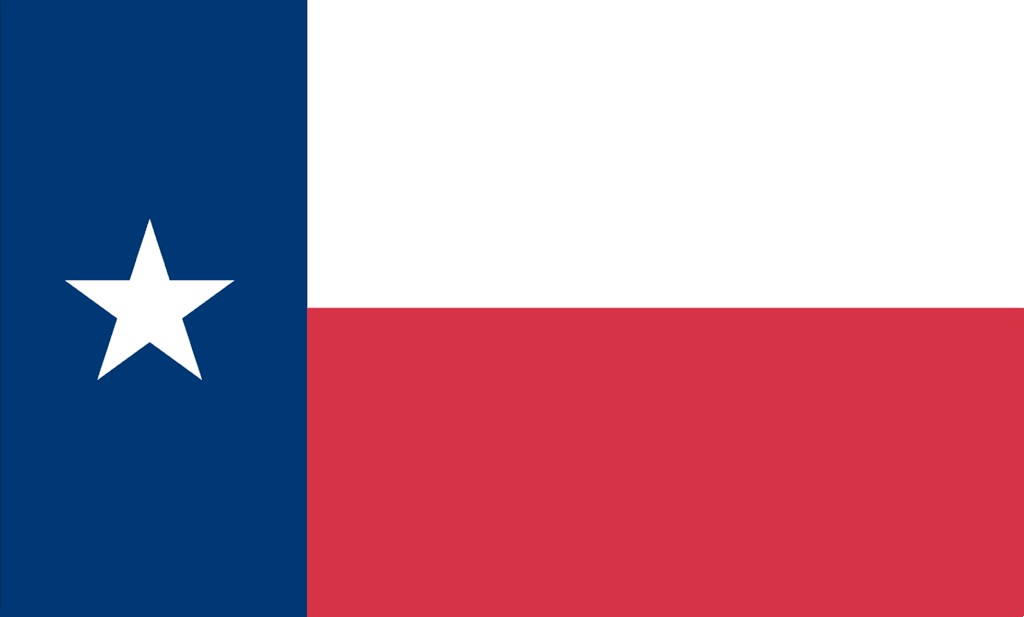 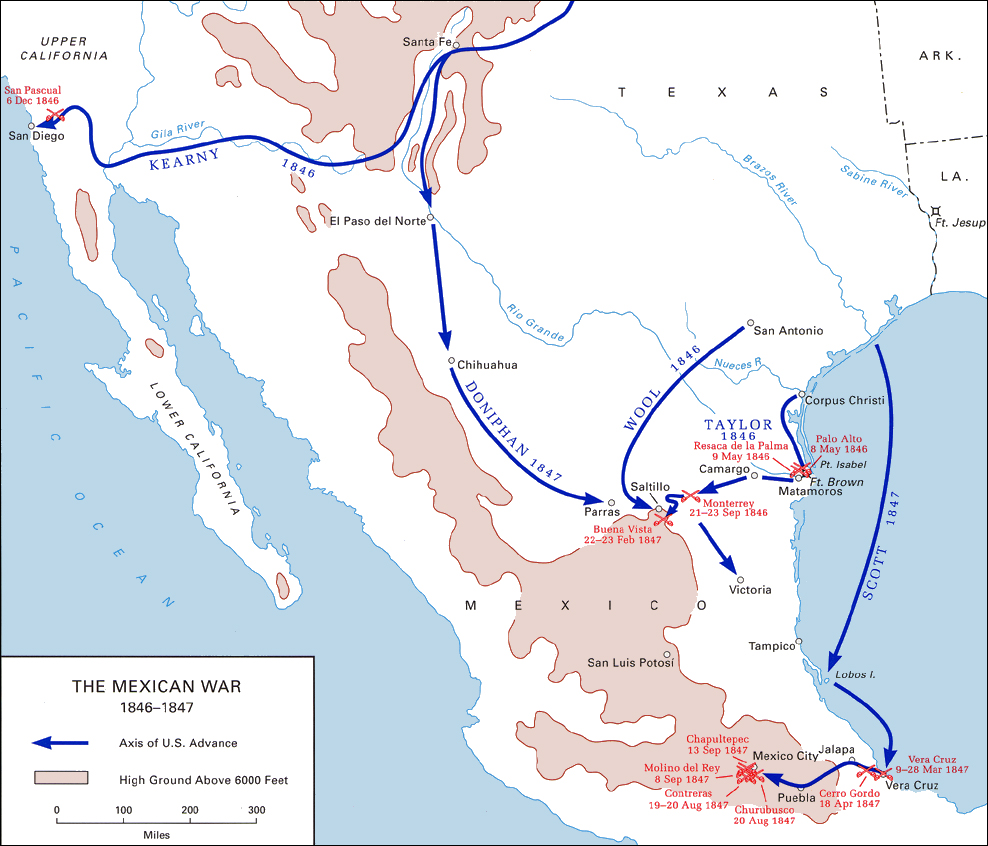 Mexican War
Mexico upset
Rio Grande R. v. Nueces R. 
$30 million New Mexico and CA
Gen. Zachary Taylor “invades”
Republic of California
General Winfield Scott captures Mexico City
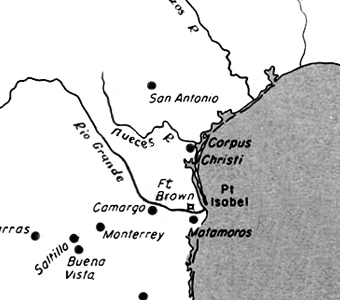 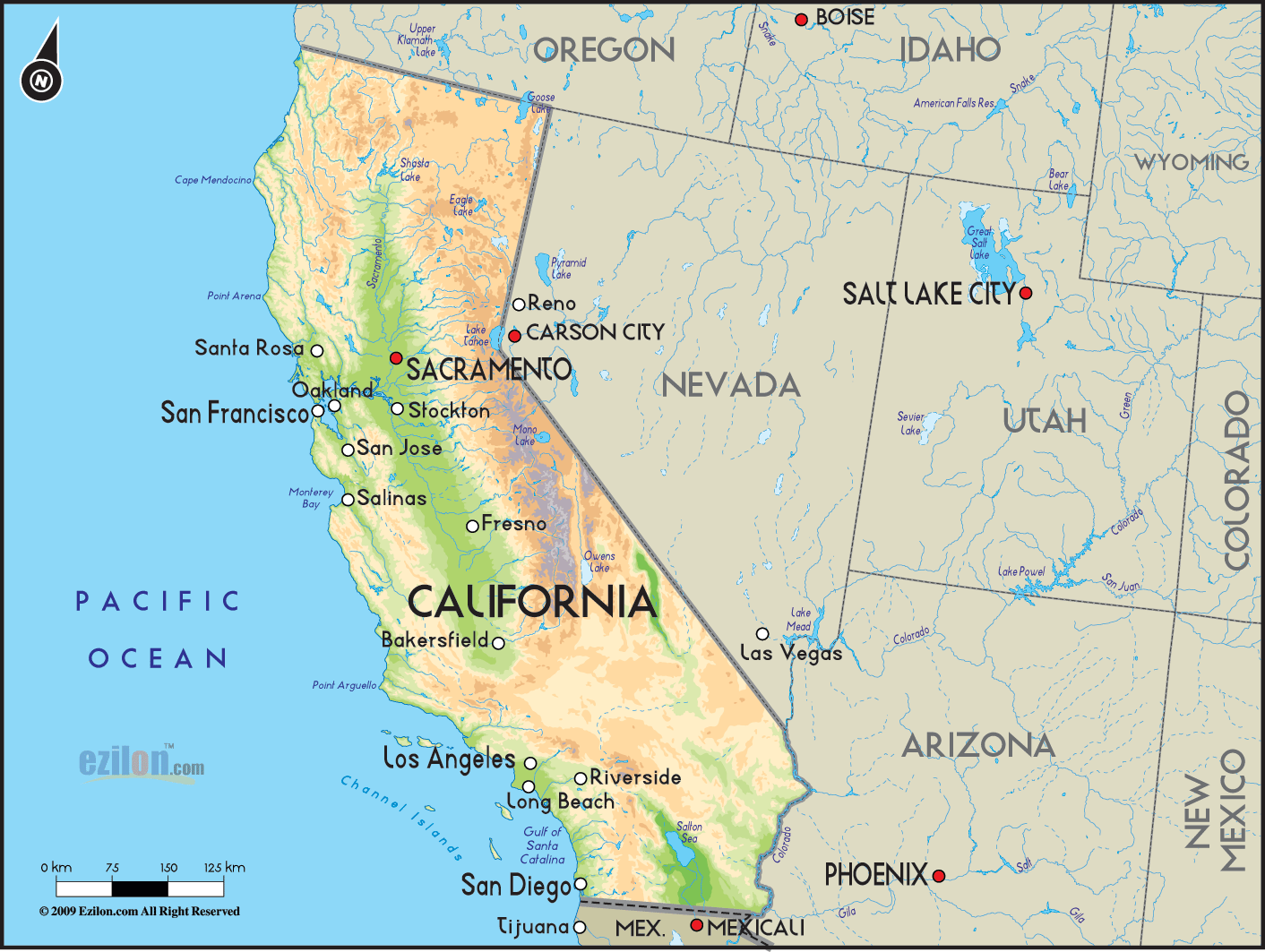 Treaty of Hildalgo
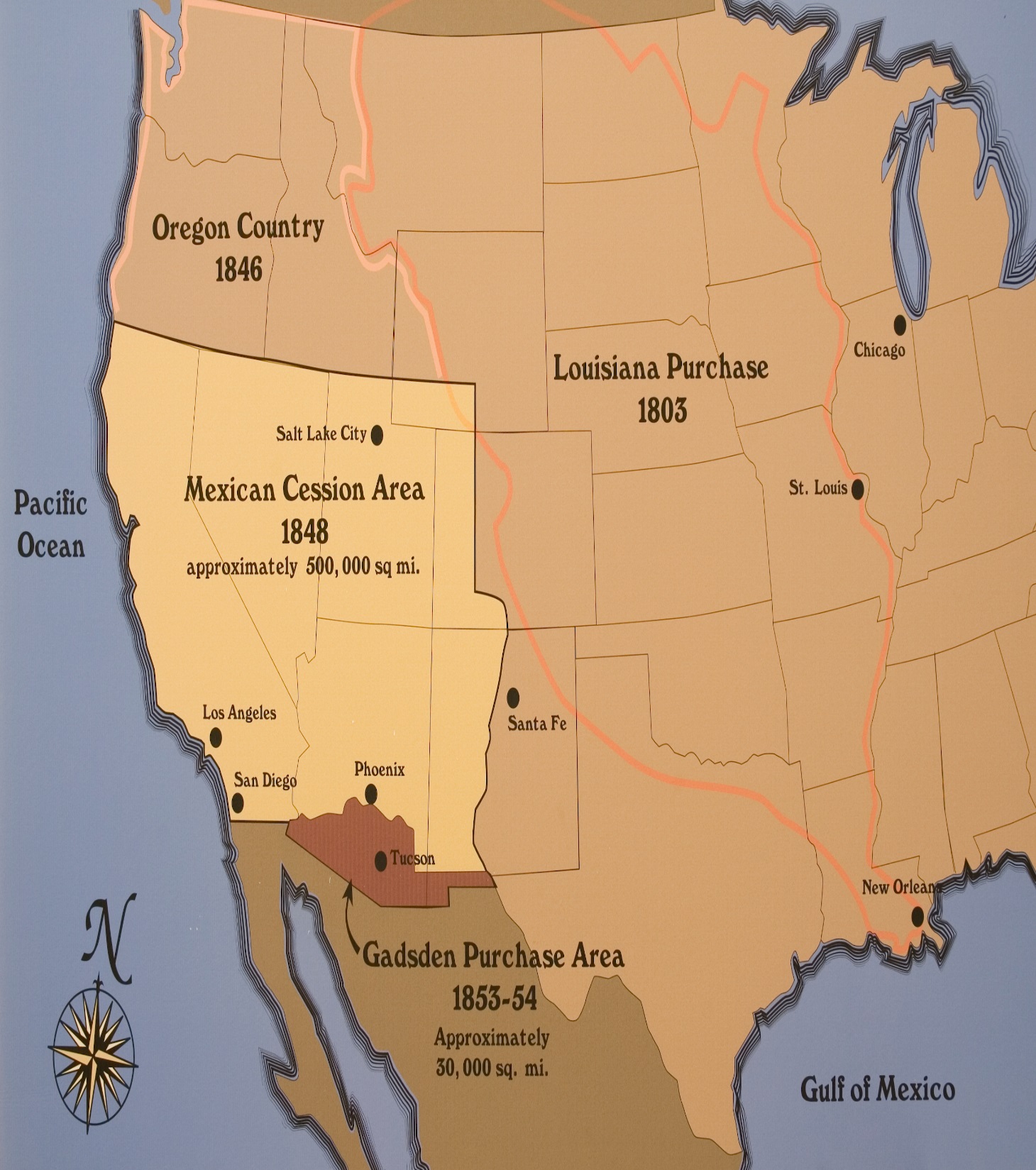 Texas \ Rio Grande River
New Mexico and California
US $15 million paid to Mexico
US $3 million paid to US citizens
Gadsden Purchase $10 million NM & AZ
Boundaries of the continental US
Section 3:
New Political Parties
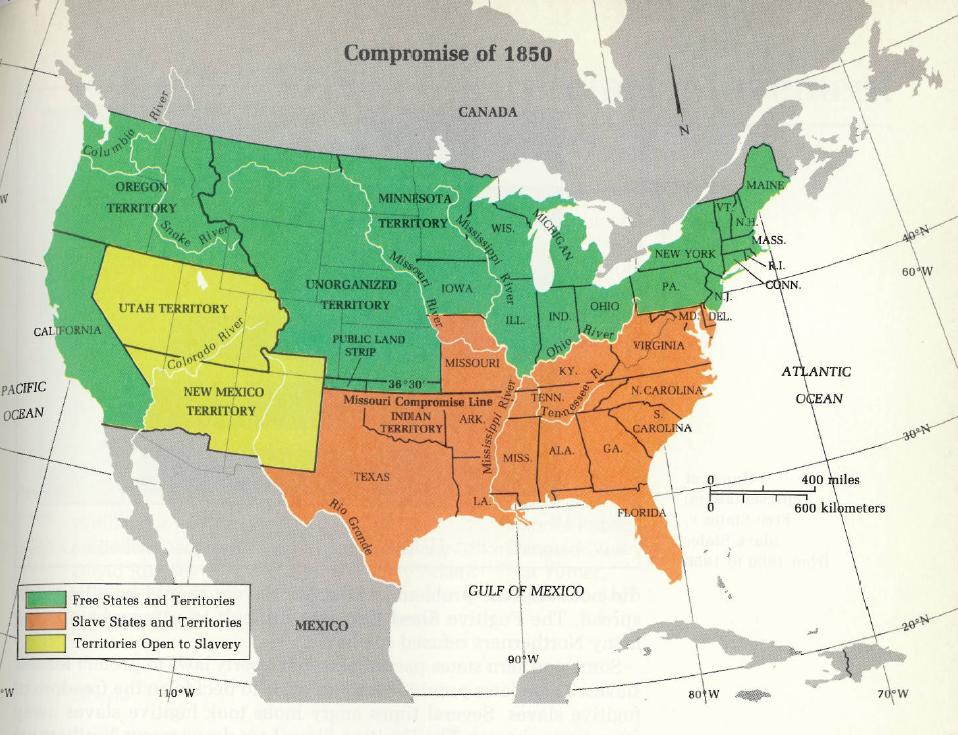 The Compromise 1850 – Senator Clay
	- Missouri Compromise no good
	- California free state
	- NM & UT vote on slavery
	- Abolish slave trade, slavery allowed in DC
	- TX gives up claims in NM $10 million
	- Fugitive Slave Act – return escaped slave
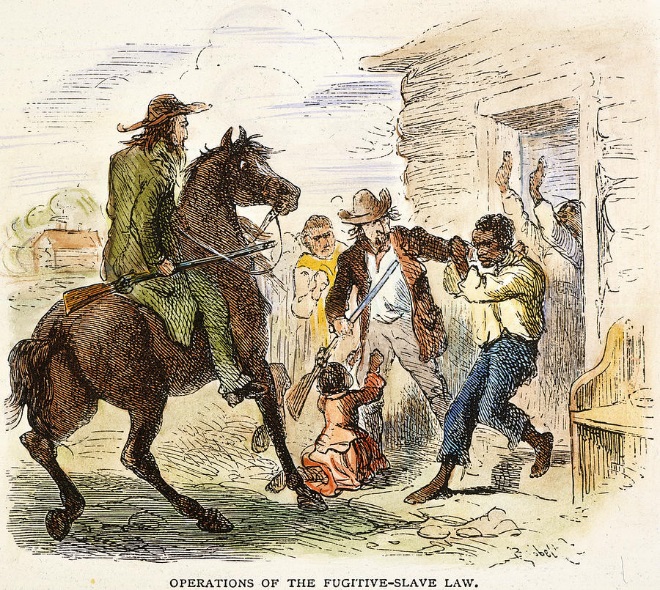 Calhoun v. Webster
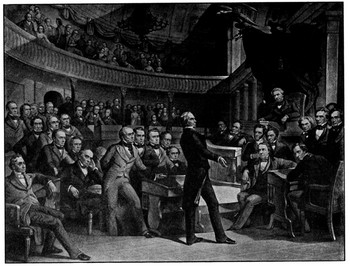 Calhoun
	- North controls H of R & Electoral College
	- Succession to protect liberty & property
	- the right to own slaves
Webster
	- slavery not practical in NM
	- Constitutional must return property\slaves
Kansas Nebraska Act
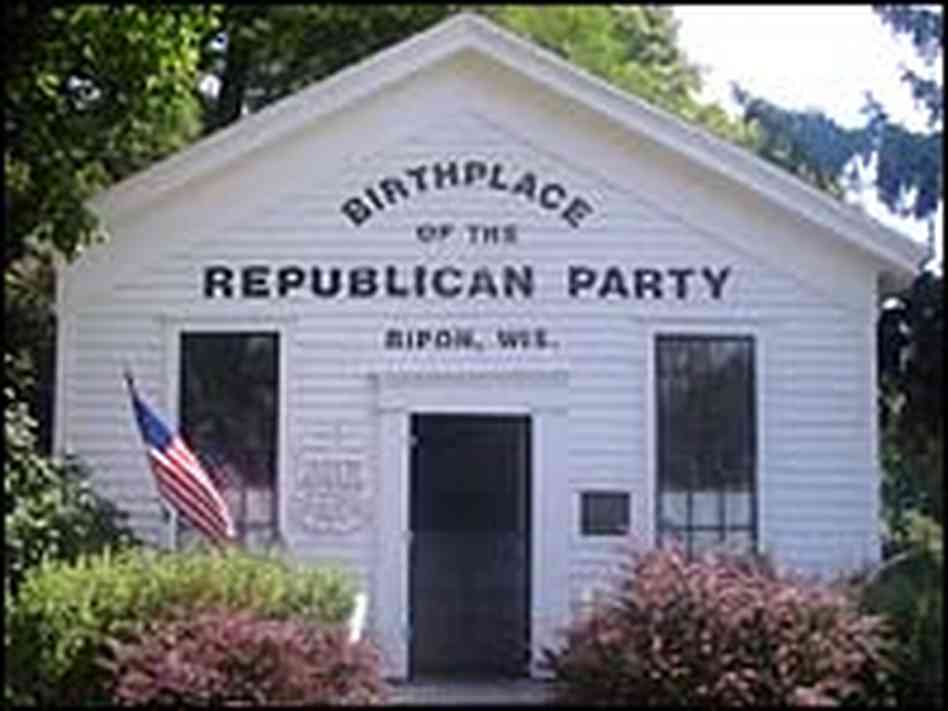 Senator Stephen Douglas of Illinois
	- Northern RR to Chicago from KS & NB - $
	- Southern Democrats - slavery
	- Popular sovereignty KS & NB – everyone happy
	- North upset
	- Republican Party born – anti slavery
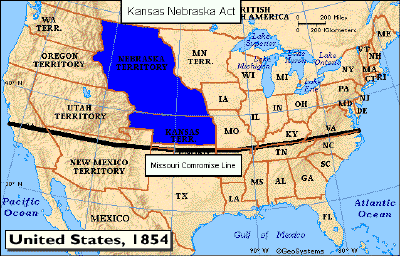 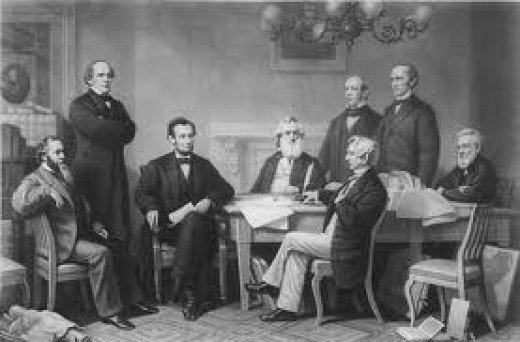 Section 4:
The System Fails
Bleeding Kansas\Summer
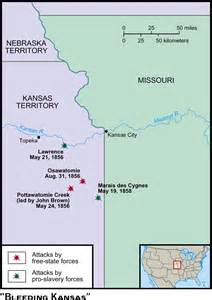 Topeka vs. Lecompton
Free Soilers
Lawrence looting
John Brown
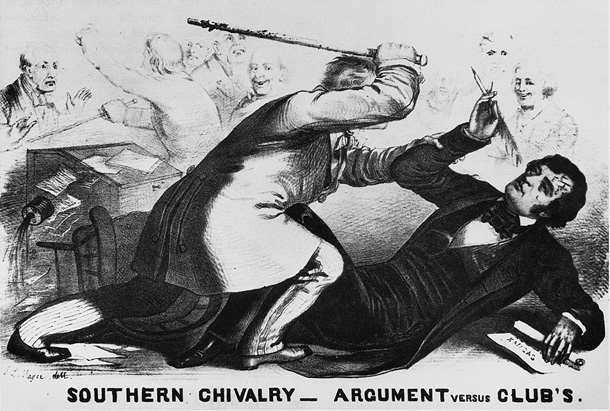 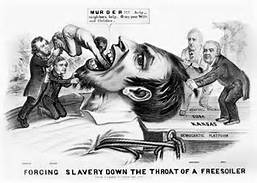 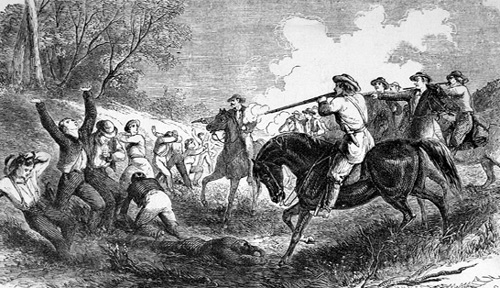 Dred Scott v. Sanford 1857
Dred Scott was a free man from free states and territories
Moves to Missouri and is enslaved
Sues saying he is a free man
Supreme court
7 to 2 rules against
Not a citizen and cannot sue
Not freed from slavery due to residence
Missouri Compromise unconstitutional
Slaves are property – 5th Amendment 
Congress had no power to ban slavery
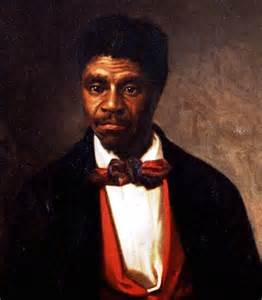 Kansas Lecompton Constitution
Constitution - Proslavery
	Majority of people anti slavery
	Did not vote on referendum because both options allow slavery
	Democrat Pres. Buchanan accepts it
	Congress wants revote
	Senator Douglas criticizes President
	Sent back Kansas rejected slavery
	Supreme court however allows slavery
Lincoln Douglas Debates - 1858
Douglas
Democrat believed popular sovereignty, majority rule even if they decide slavery
Lincoln
A majority did not have the right to deny a minority their rights to life, liberty, and pursuit of happiness
Allow it but it will die out
Blacks and whites NOT equal
Moral issue
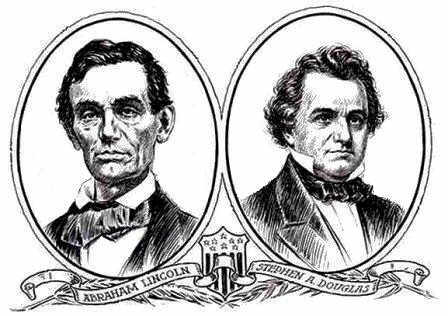 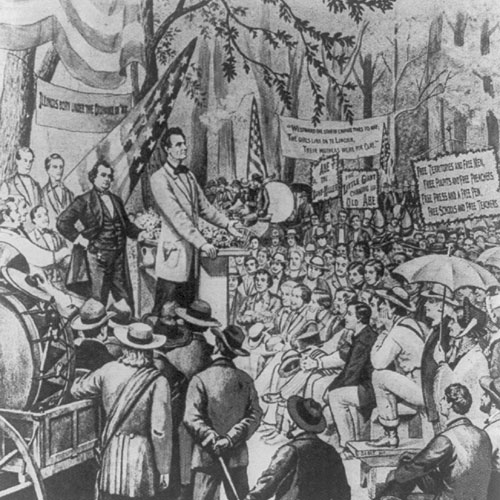 John Brown’s Raid – Oct. 16, 1859
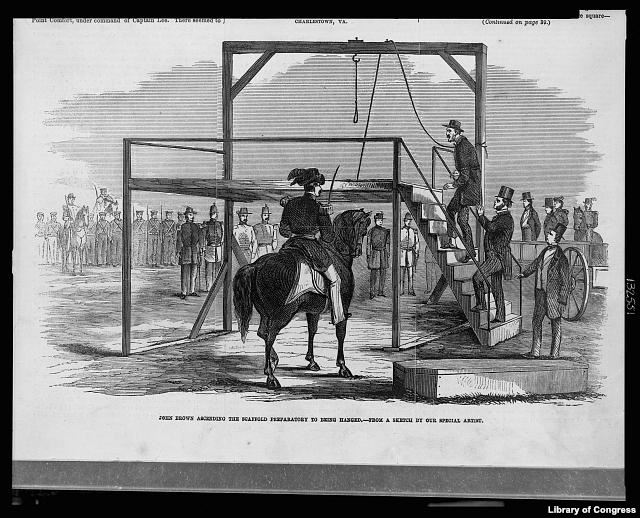 Federal Arsenal at Harpers Ferry, VA
21 men including 5 African Americans
Give guns to slaves to revolt and punish slave owners
Colonel Robert E. Lee puts down attack
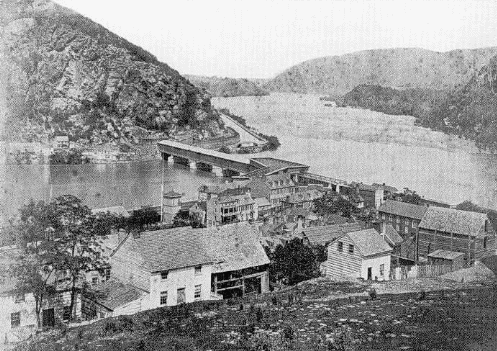 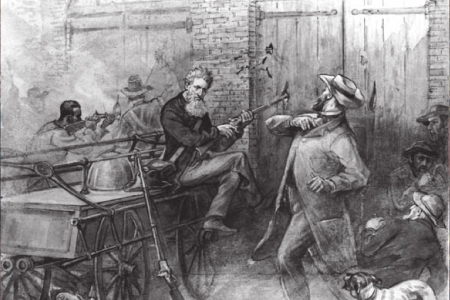 Section 5:
A Nation Divided Against Itself
Election 1860
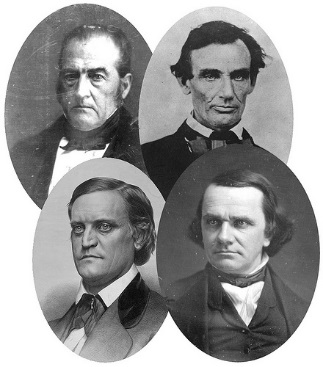 Democratic Party
South allow slaves – nominate Breckinridge
North allow states to decide – nominate Douglas
Constitutional Union Party
Border states – nominate John Bell
Republican 
Nominate Lincoln
Outcome
President Lincoln
39% of popular vote
180 electoral votes
0 southern electoral votes
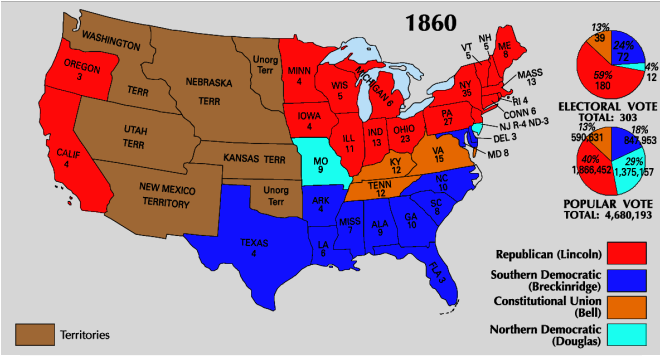 South Secedes – Dec. 20, 1860
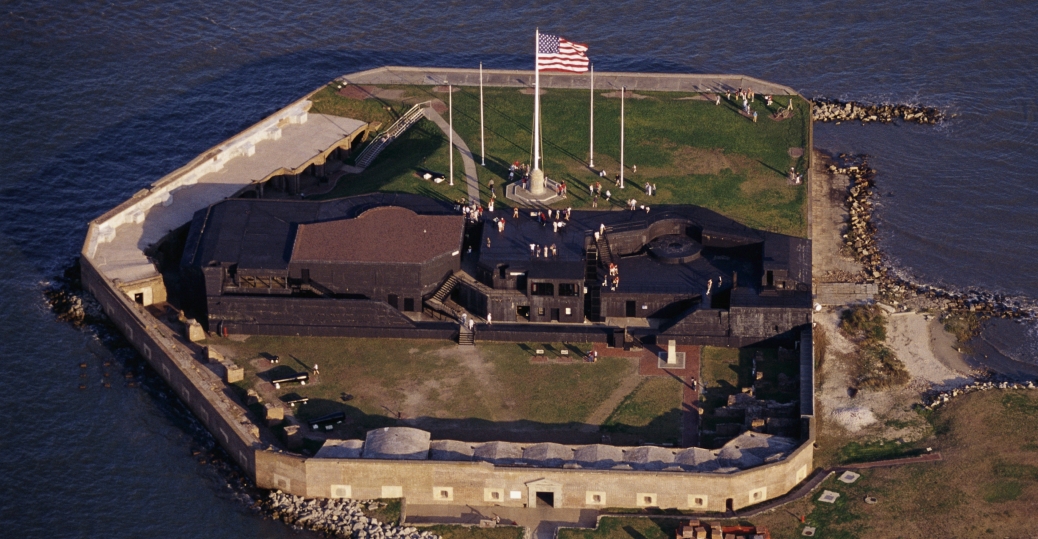 Secessionists
0 electoral votes
Choose to join thus choose to leave
Confederate States of America
President Lincoln
Preservation of the Union
Fort Sumter, Charleston, SC
Union troops in a southern fort
Confederates fire on Union supply ships
Lincoln can’t give in
April 12, 1861